Construction Noise & Hearing Loss Prevention
What does hearing loss sound like?
A worker exposed to 95 dBA
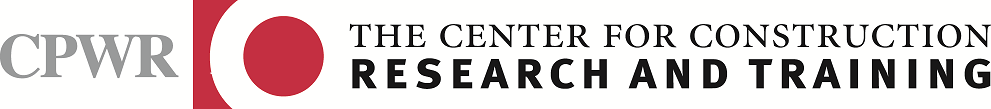 Exercise A-3
[Speaker Notes: INSTRUCTOR NOTE: NOISE TRAINING REFRESHER EXERCISES FOR USE AS PART OF OSHA 10- AND 30-HOUR MODULES (SUCH AS TRAINING ON PPE, USE OF POWER TOOLS, ETC.):  Exercise A-3

Let’s do a listening activity that will help us experience what happens to a construction worker’s hearing as they move through their career without wearing hearing protection.

I’m going to play several short audio files for you. The words in the recording are the same, but each will represent a different number of years of workplace exposure at 95 decibels – which is 10 decibels over the National Institute for Occupational Safety and Health’s recommended exposure limit and 5 over OSHA’s permissible exposure limit.

ADDITIONAL INSTRUCTOR NOTES:
 
The activity has 6 different audio files each around 13 seconds. The files have a female voice saying “You can prevent hearing loss from keeping away from loud noise. Wear ear muffs, ear plugs, or other hearing protection whenever you are around loud sounds. Loud noise causes permanent hearing loss.” Each file has the same noise exposure of 95 dB, however the number of years of exposure and age of the worker increases in steps of 5. The audio files were created using NIOSH’s Hearing Loss Simulator.]
At the beginning of a career
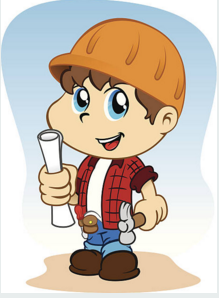 [Speaker Notes: This short clip is with no hearing loss – or what it would sound like at the beginning of a construction career before any workplace exposure.

Play the audio file by clicking on the sound image or play button on the screen.]
After 10 years in construction
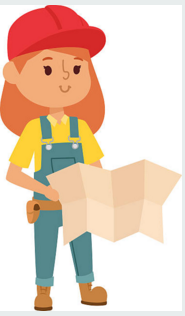 [Speaker Notes: This is a short clip of what a person hears after 10 years of exposure to 95 decibels of sound at work. 

Play the audio file by clicking on the sound image or play button on the screen.]
After 15 years in construction
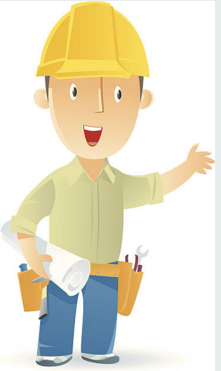 [Speaker Notes: This is a short clip of what a person hears after 15 years of exposure to 95 decibels of sound at work. 

Play the audio file by clicking on the sound image or play button on the screen.]
After 20 years in construction
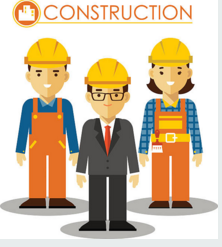 [Speaker Notes: This is a short clip of what a person hears after 20 years of exposure to 95 decibels of sound at work. 

Play the audio file by clicking on the sound image or play button on the screen.]
After 25 years in construction
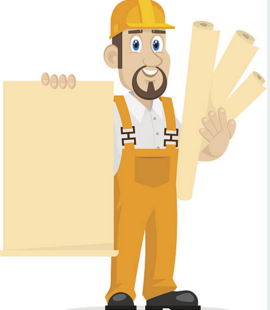 [Speaker Notes: This is a short clip of what a person hears after 25 years of exposure to 95 decibels of sound at work. 

Play the audio file by clicking on the sound image or play button on the screen.]
After 30 years in construction
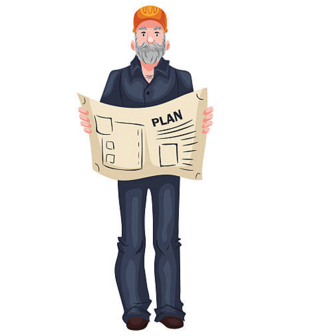 [Speaker Notes: This is a short clip of what a person hears after 30 years of exposure to 95 decibels of sound at work – or at retirement.

Play the audio file by clicking on the sound image or play button on the screen.
 
ASK THE CLASS:
What are some ways that hearing loss can be prevented?

If the class can’t come up with some strategies for hearing loss prevention, remind them of the hierarchy of controls and the importance of hearing protection.

TELL THE CLASS:
The best ways to prevent hearing loss is to make sure workers are not exposed to loud noises for long periods, for example, by using lower noise equipment, putting up sound barriers, or scheduling noisy work when few workers are on site.  

But even with these controls noise levels may be over safe levels, which is why it’s always important to be aware of the noise around you – not just the noise you’re generating – and use appropriate hearing protection.  Your employer should provide hearing protection.]